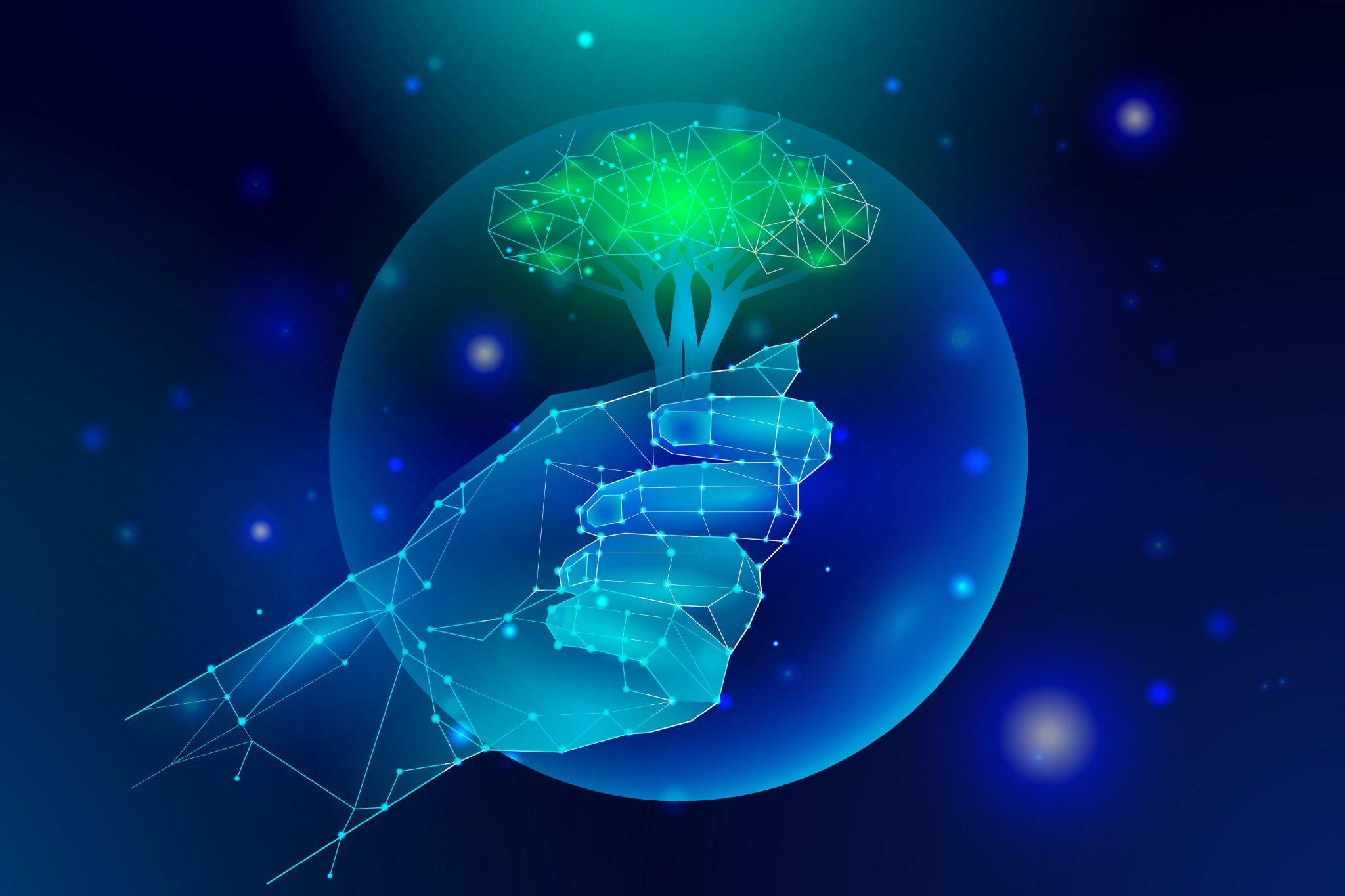 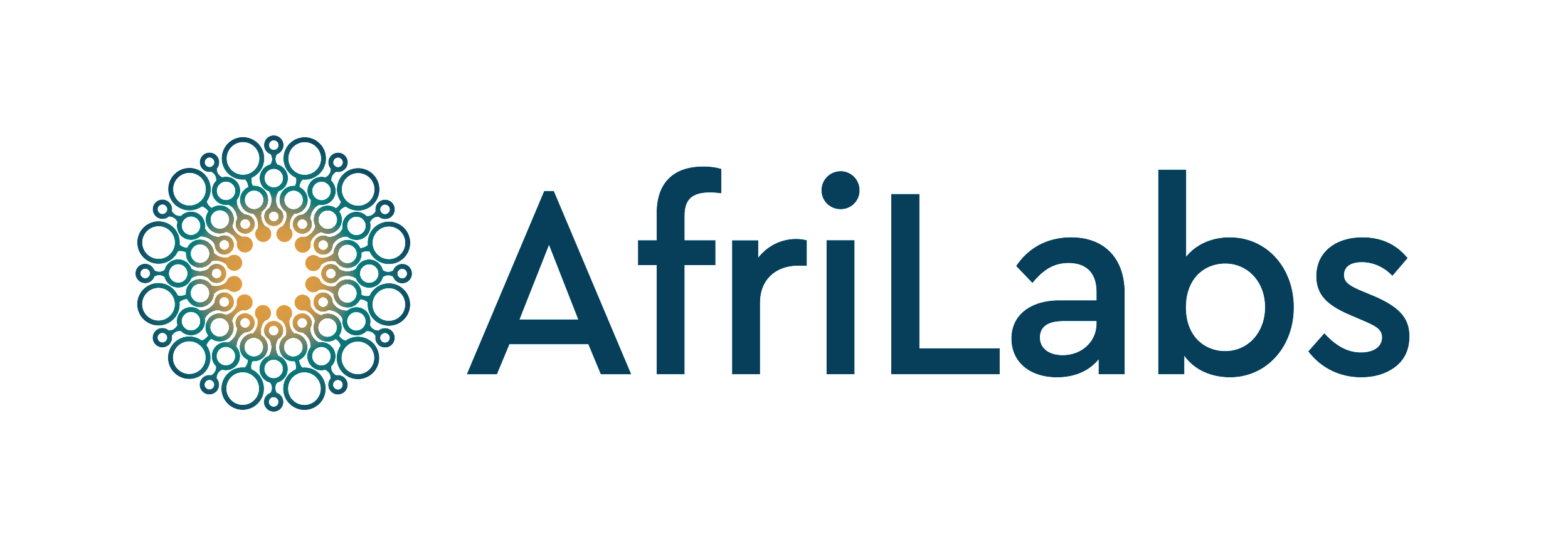 Harnessing Innovation for Africa’s Green and Digital Transition
The Role of AfriLabs in Navigating Unique Challenges and Opportunities
07th September 2024
CONFIDENTIAL AND PROPRIETARY
Any use of this material without permission of AfriLabs is strictly prohibited
Objectives
Highlight opportunities and key challenges faced within Africa and the role of tech hubs in addressing them
AfriLabs, a pan-African network of over 400 innovation hubs across 53 countries, is at the forefront of driving green and digital transitions across Africa. Leveraging its extensive reach, diverse expertise, and collaborative ecosystem, AfriLabs fosters sustainable development, economic growth, and social inclusion through innovation and entrepreneurship.
Promote AfriLabs' Role in Skills Development
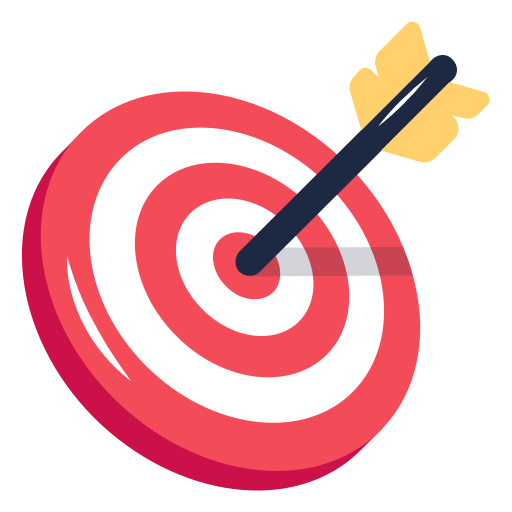 What AfriLabs is doing to empower Women and Youth
This presentation highlights AfriLabs’ unique contributions and insights into the intersection of green and digital transitions, focusing on effective policy measures, the critical role of women and youth, and actionable recommendations for policymakers.
Advocate for Effective Policies
While challenges exist within the Green and Digital Transition, it also offers significant opportunities.
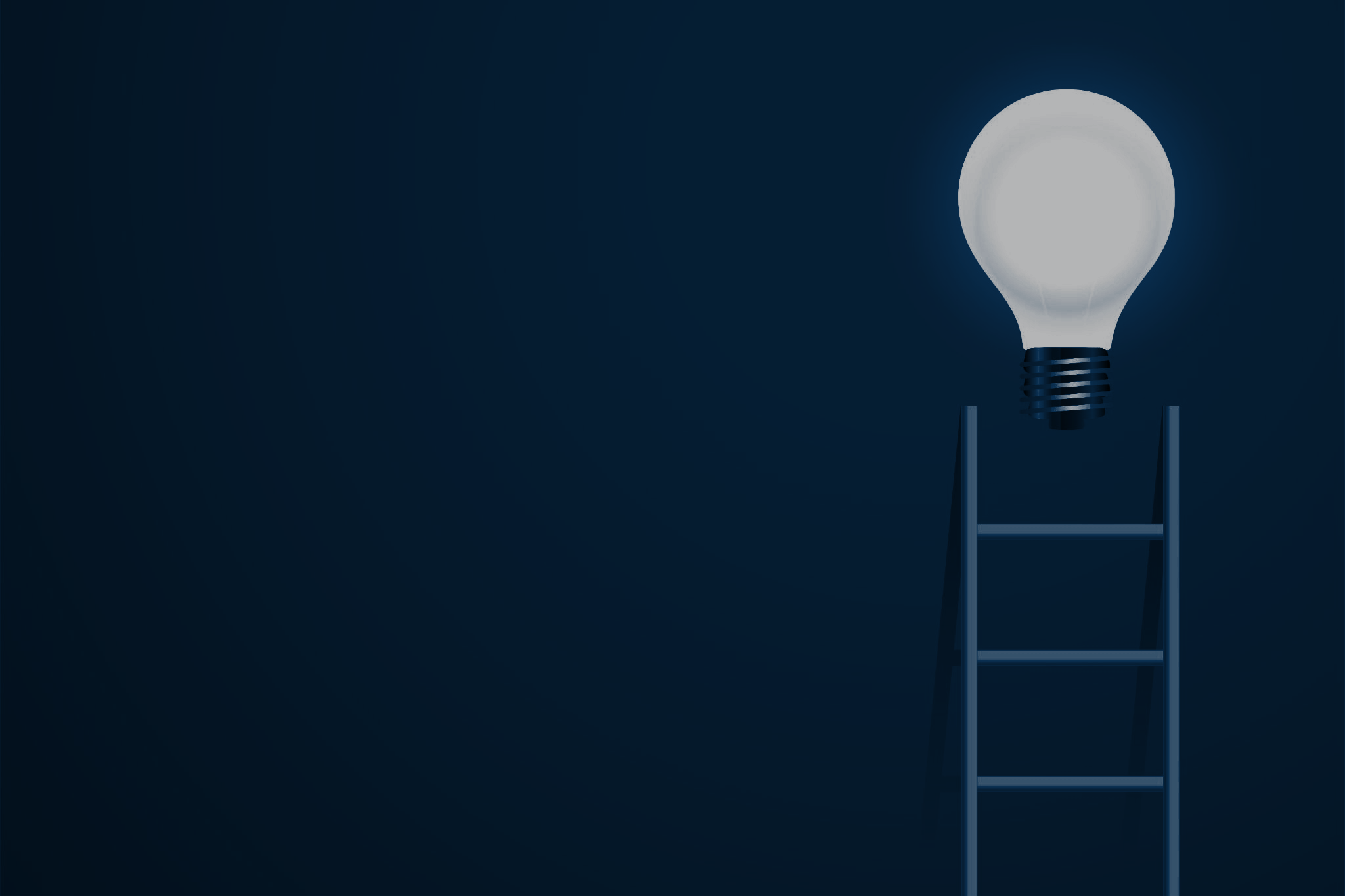 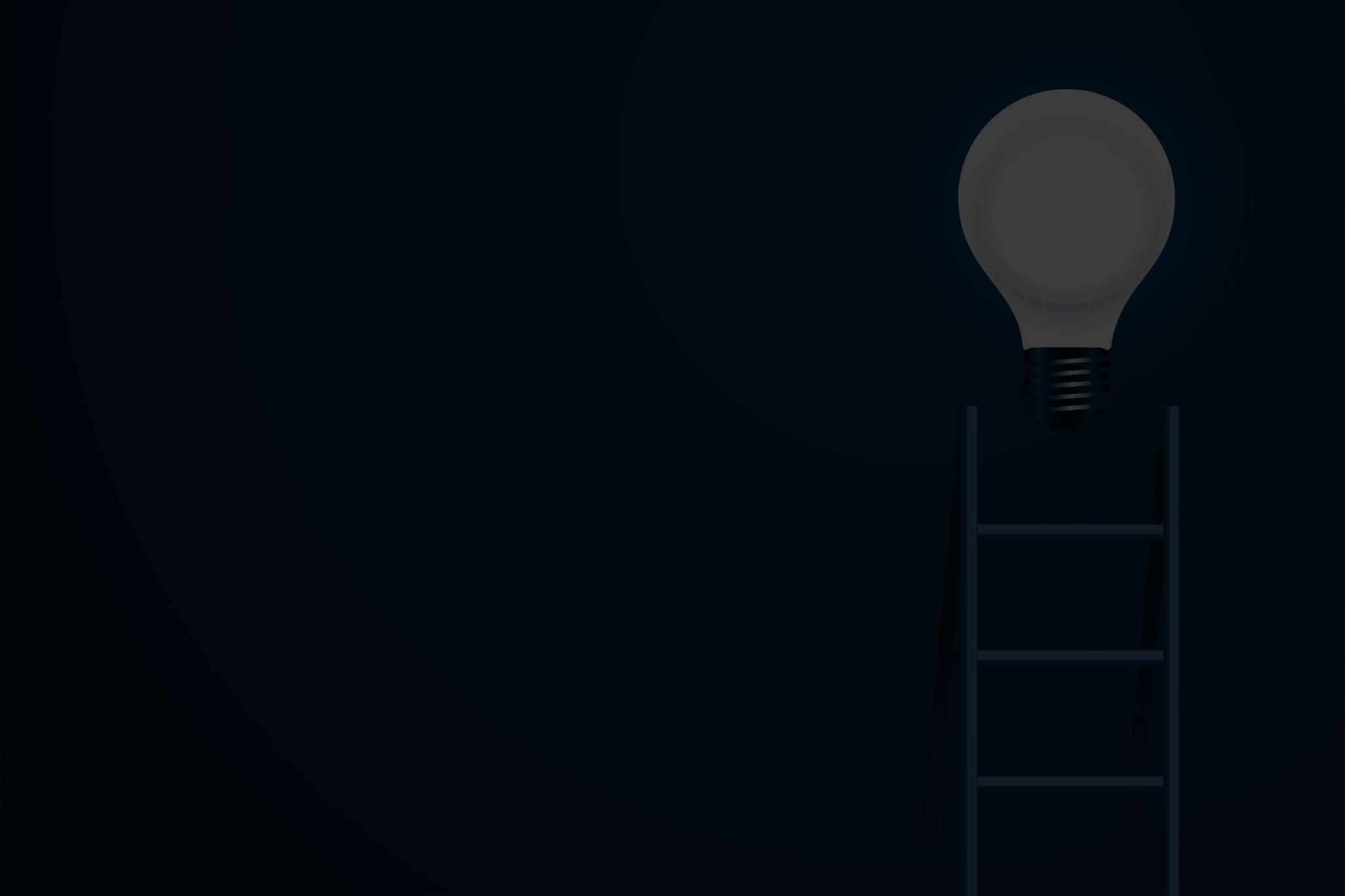 Challenges
Opportunities
Expensive mechanization Equipment
Increased internet usage among youth
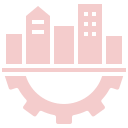 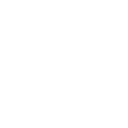 Very limited specialized hubs
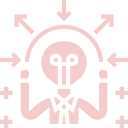 Adoption of smart farming technologies across the continent
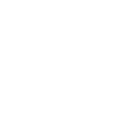 Policy & Regulatory Hurdles
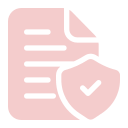 Increase in the development of Green Startups
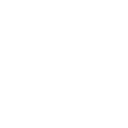 Limited owner research centres
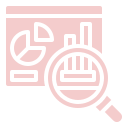 Development of smart cities
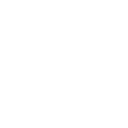 Limited access to capital
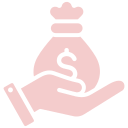 AfriLabs Role in Addressing these Key Challenges
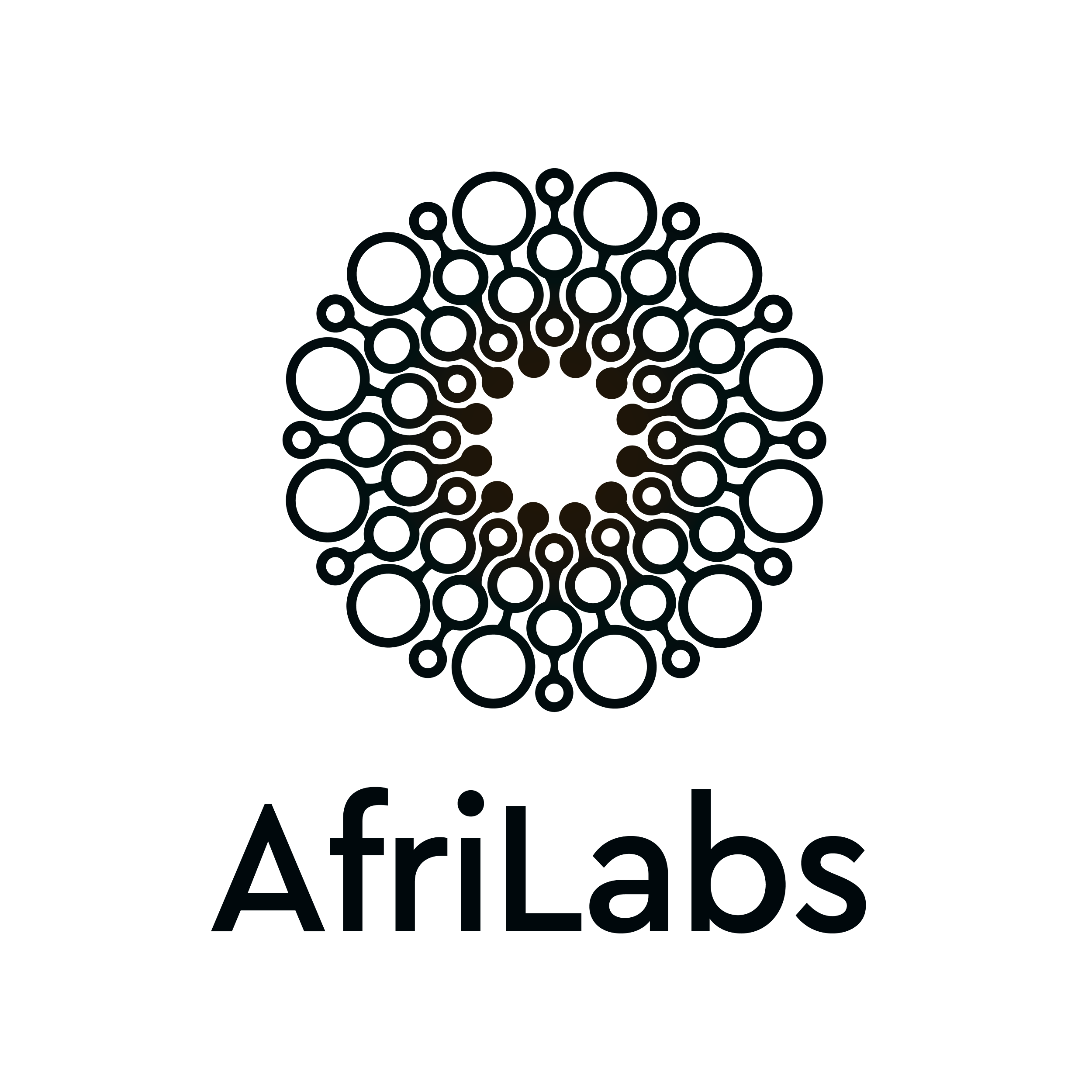 Capacity Building and Skills Development
Policy Advocacy
AfriLabs offers training and capacity-building programs to empower innovators and their communities with essential skills. E.g. GCA Youth ADAPT program
AfriLabs conducts policy-driven research programs adaptable to local governments and continental bodies like the African Union. E.g. ONEPlanET and FIUWA
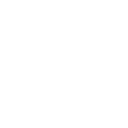 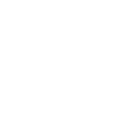 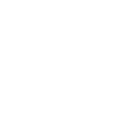 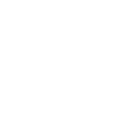 Research and Stakeholders Mapping
Cross-Sector Collaboration
AfriLabs actively researches and maps stakeholders within the green sector. The Greenovations program identified existing stakeholder through a comprehensive mapping exercise enabling more targeted interventions.
AfriLabs promotes collaboration among various stakeholders, including governments, academia, innovation hubs, entrepreneurs, researchers, and industry experts.
Insights on Effective Policy Measures and Good Practices
Effective Policy Measures at AfriLabs
AfriLabs has developed a policy pathway roadmap outlining strategies to foster innovation and a thriving entrepreneurship ecosystem in Africa.
Promote the integration of green and digital skills into educational and vocational training systems
Advocating for incentives for tech hubs that focus on sustainability and digital literacy
Preserving digital rights and access to digital infrastructure for every citizen within the continent
Developing harmonised frameworks throughout the continent
These policy measures have allowed us to develop and execute programmes such as;
Greenovations Africa which aims to bridge the skills gap in the green sector for women and youth
Global Center on Adaptation African Youth Adaptation Solutions Challenge supports women and youth-led enterprises to build climate-resilient startups.
Collaborative Learning and Knowledge Sharing
AfriLabs promotes collaborative learning and knowledge exchange across its network of over 490 hubs in 53 African countries. Examples include the GCA Youth ADAPT and Greenovations programs.
Role of AfriLabs in promoting skills development for green and digital transition
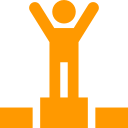 12
18
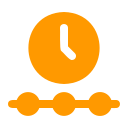 GCA Youth ADAPT Programme
Months
Winners
Capacity-building program
Provided with skills essential for scaling their startups.
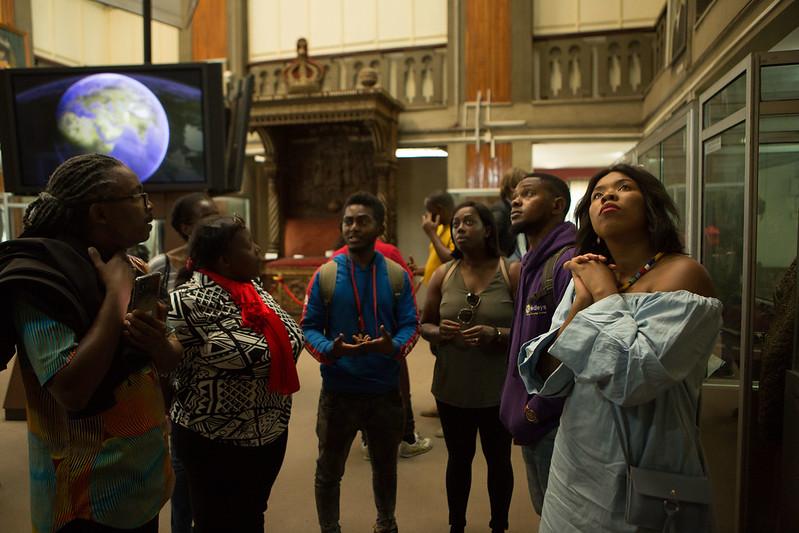 4,400
95%
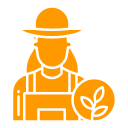 Greenovation Programmes
Accuracy rate
95%
Through adoption of Crop Yields Prediction Tool, and has further helped in secure funding from financial institutions
Smallholder women farmers
trained on precision farming, financial management, and sustainable practices
Partnerships and Collaborations
AfriLabs collaborates with various international funders to create programmes focusing on green and digital transition. Through these funders we have been able to disburse more than $1.81 million to more than 50 startups within Africa.
Empowering Women and Youth in Green and Digital Transitions
Women and youth are central to AfriLabs’ initiatives, driving both green and digital transitions
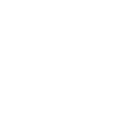 These initiatives underscore the importance of inclusive policies that promote gender equality and youth empowerment in the innovation ecosystem. AfriLabs advocates for more gender-sensitive policies and increased support for youth-led green enterprises to drive sustainable development across the continent.
Greenovations Program
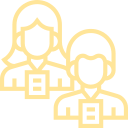 Greenovations program identified existing innovators, hubs, women and youth participants, funders, and funding models, enabling more targeted interventions
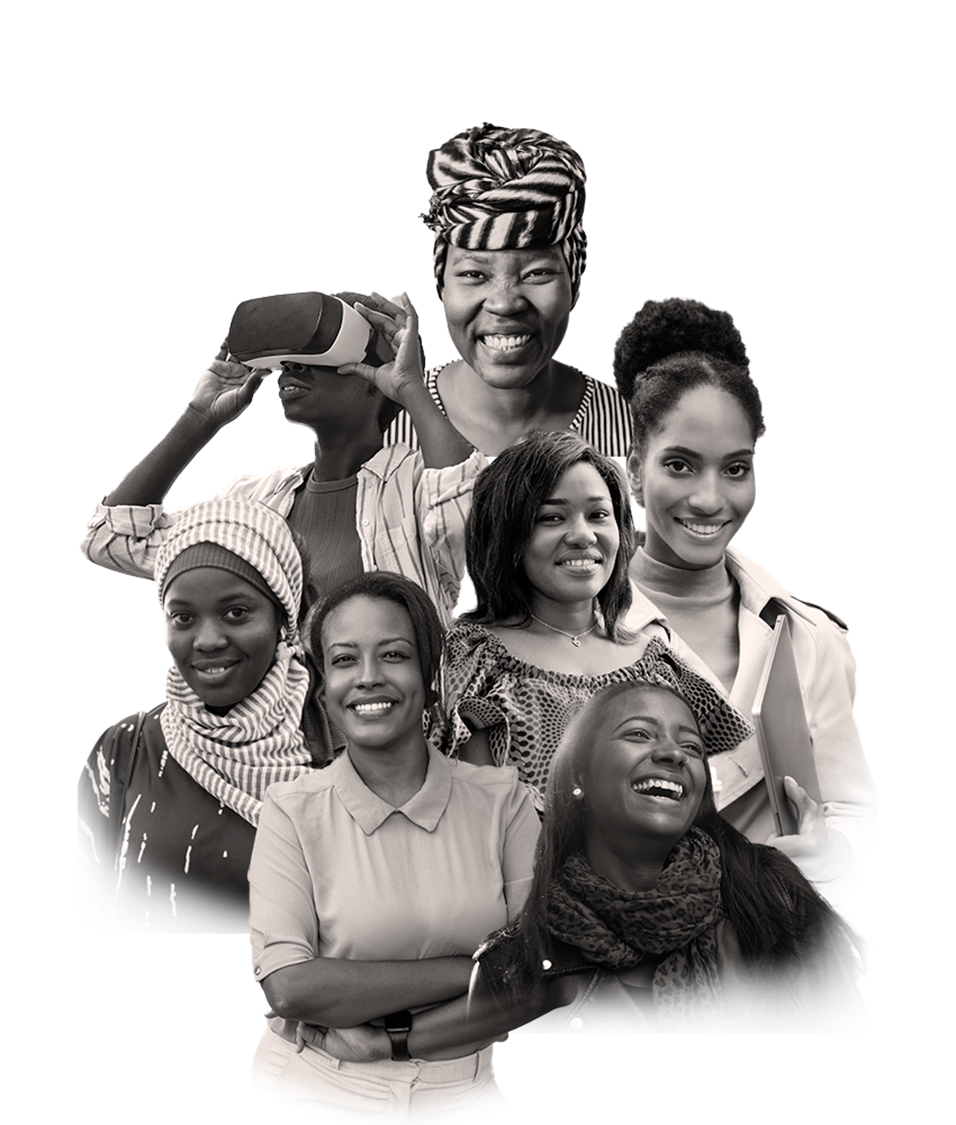 FIUWA Project
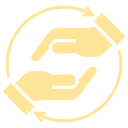 Frugal Innovation and Entrepreneurship in Water 4.0 in Africa (FIUWA) project leverages digital technologies to address water challenges, creating opportunities for young entrepreneurs.
YouthAdapt Program
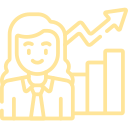 GCA Youth ADAPT Programme, which empowers youth-led enterprises in climate change adaptation.
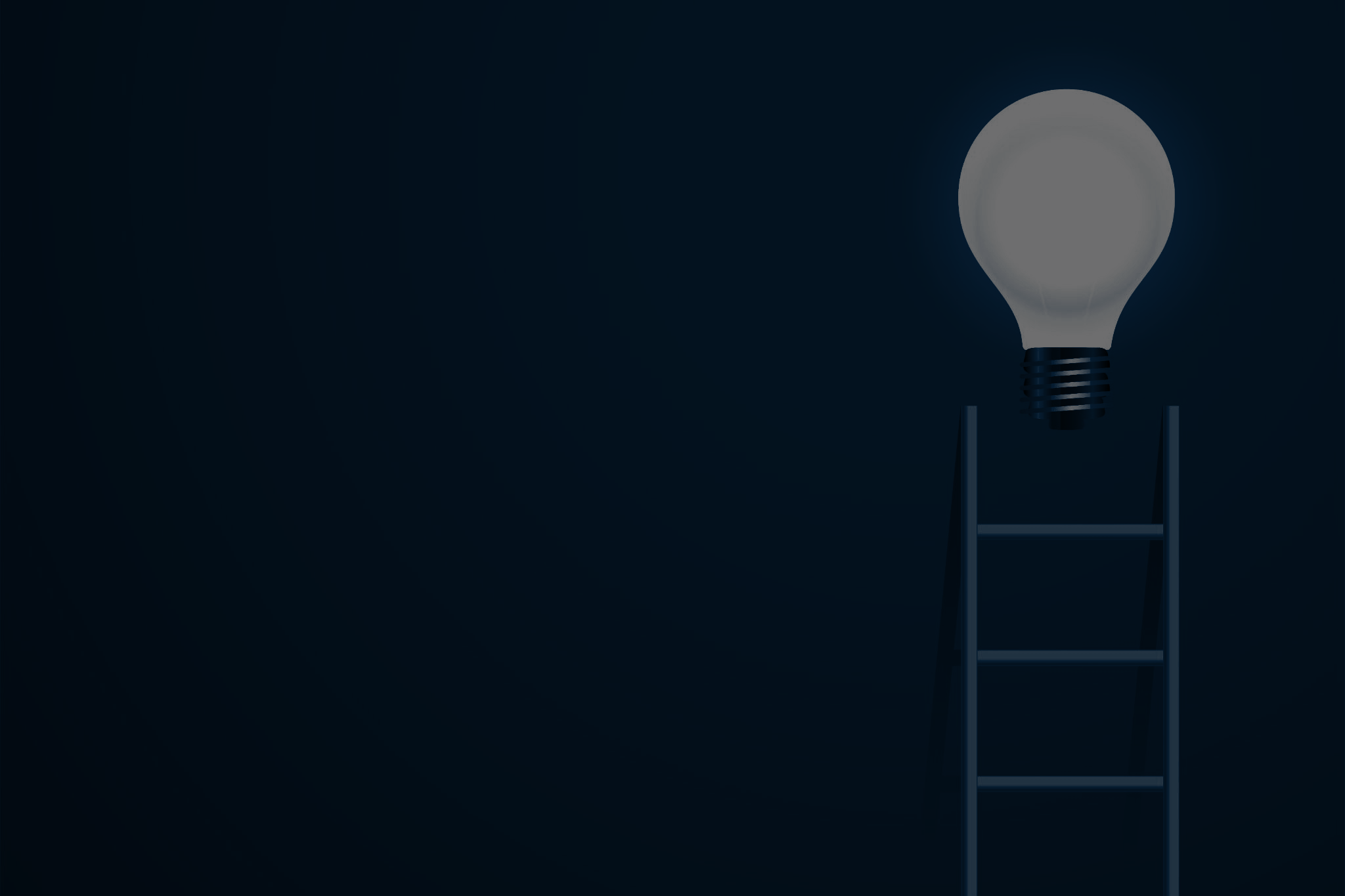 Recommendations for Policymakers and Stakeholders
Strengthen and Enforce Legal Frameworks for Youth and Women Entrepreneurship
Promote Continental and Regional Policy Integration
Conclusion
Support Sector-Specific Green Innovations
AfriLabs’ experience and expertise in the innovation ecosystem position it as a key player in driving Africa’s green and digital transitions. By leveraging its vast network, successful programmes, and collaborative partnerships, AfriLabs continues to empower innovators and entrepreneurs, contributing to sustainable development across the continent.
Enhance Access to Finance and Support Mechanisms
Monitor, Evaluate, and Adapt Policies
Foster Inclusive Policy Development
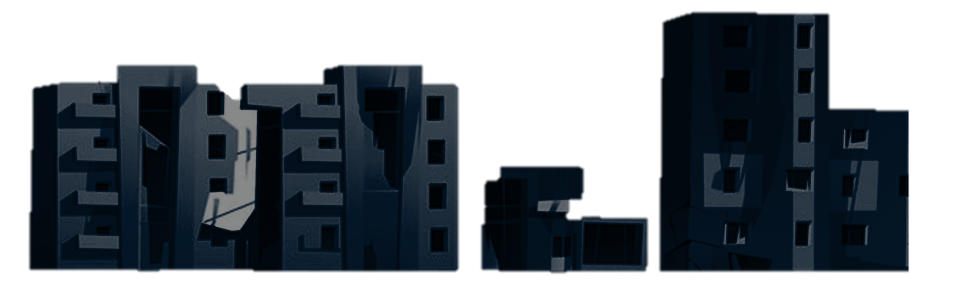 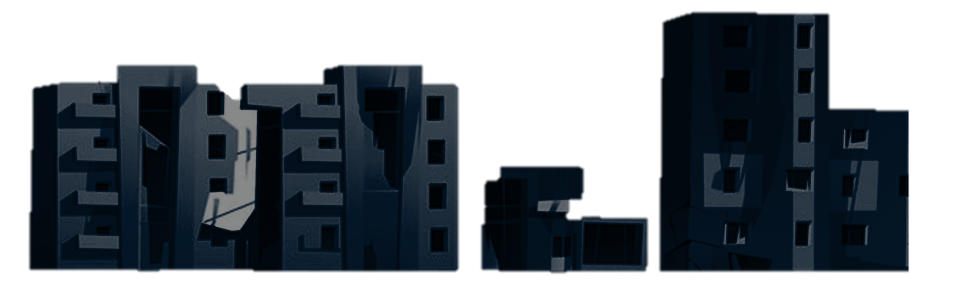 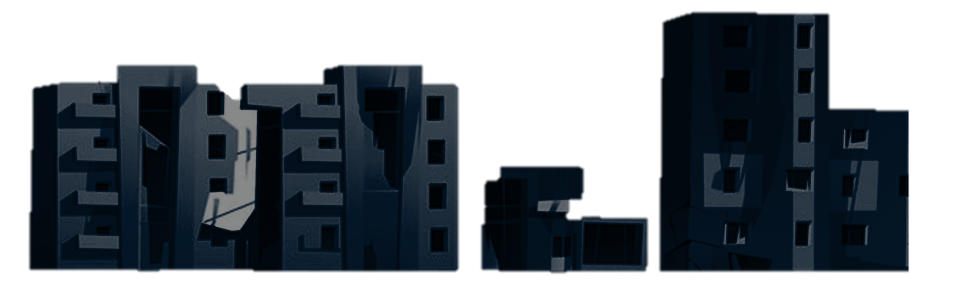